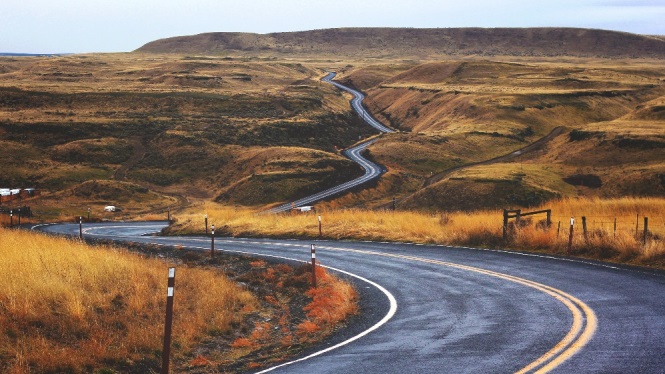 Using Big Data to Solve Economic and Social Problems

Professor Raj Chetty 
Head Section Leader: Gregory Bruich, Ph.D.
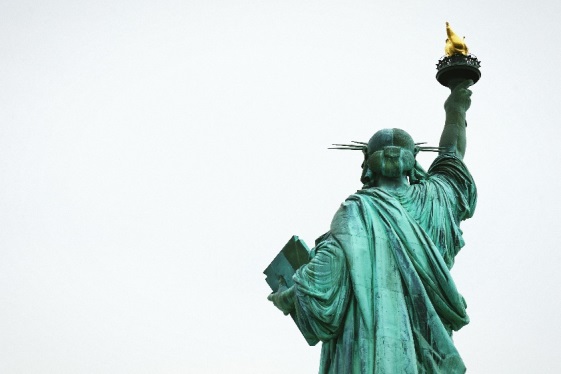 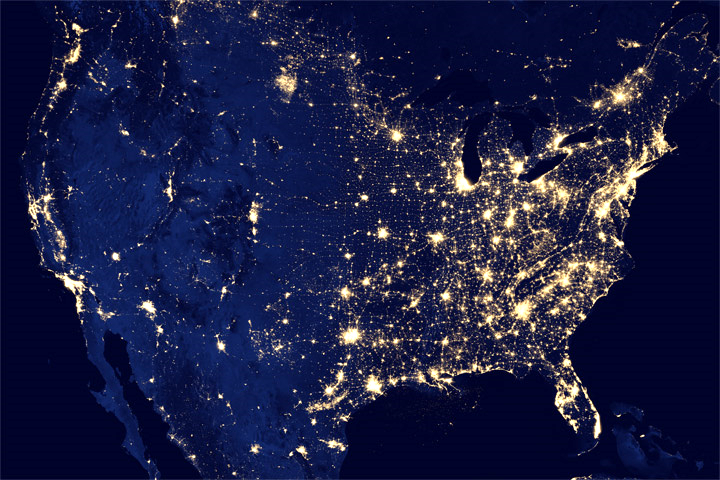 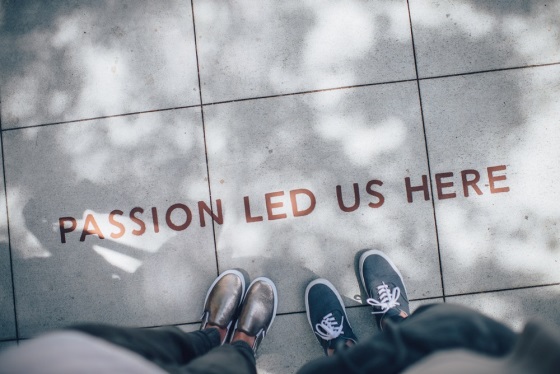 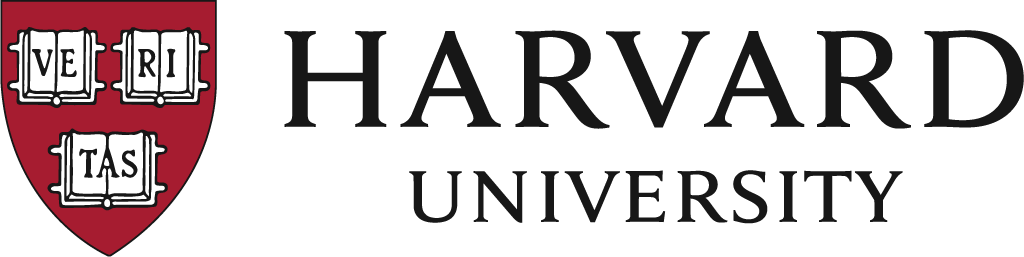 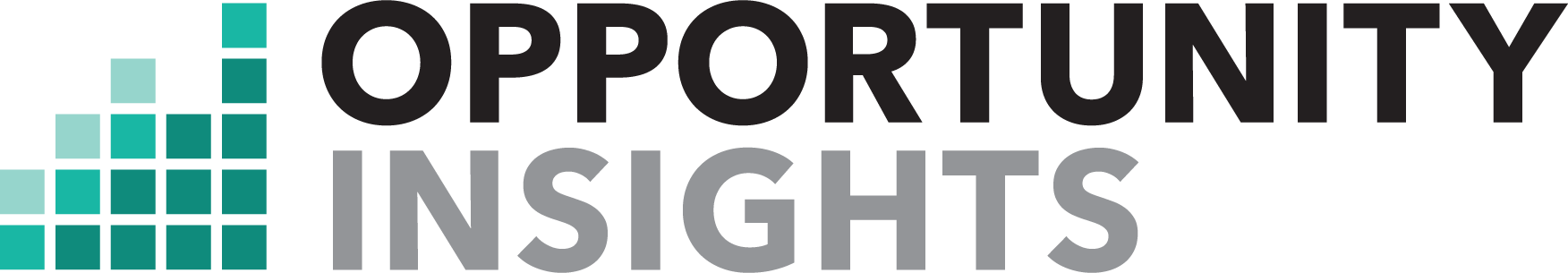 Spring 2019
[Speaker Notes: Photo by Ev on Unsplash]
Part 1Local Area Variation in Upward Mobility
Causal Effects of Neighborhoods
Causal Effects of Neighborhoods vs. Sorting
Two very different explanations for variation in children’s outcomes across areas:

Sorting: different people live in different places

Causal effects: places have a causal effect on upward mobility for a given person
Identifying Causal Effects of Neighborhoods
Ideal experiment: randomly assign children to neighborhoods and compare outcomes in adulthood

We approximate this experiment using a quasi-experimental design

Study 3 million families who move across Census tracts in observational data

Key idea: exploit variation in age of child when family moves to identify causal effects of environment
Source: Chetty and Hendren QJE 2018; Chetty, Friedman, Hendren, Jones, Porter 2018
Income Gain from Moving to a Better Neighborhood
By Child’s Age at Move
$41K
Savin Hill
$35K
Average Income at Age 35
$29K
Roxbury
$23K
2
10
20
28
Age of Child when Parents Move
Income Gain from Moving to a Better Neighborhood
By Child’s Age at Move
$41K
Savin Hill
Move at age 2 from Roxbury to Savin Hill
 average earnings of $38,000
$35K
Average Income at Age 35
$29K
Roxbury
$23K
2
10
20
28
Age of Child when Parents Move
Income Gain from Moving to a Better Neighborhood
By Child’s Age at Move
$41K
Savin Hill
$35K
Average Income at Age 35
$29K
Roxbury
$23K
2
10
20
28
Age of Child when Parents Move
$41K
Average Income at Age 35
2
10
20
28
Age of Child when Parents Move
Income Gain from Moving to a Better Neighborhood
By Child’s Age at Move
Savin Hill
$35K
$29K
Roxbury
$23K
Identifying Causal Effects of Neighborhoods
Key assumption: timing of moves to a better/worse area unrelated to other determinants of child’s outcomes

This assumption might not hold for two reasons:

Parents who move to good areas when their children are young might be different from those who move later

Moving may be related to other factors (e.g., change in parents’ job) that affect children directly
Identifying Causal Effects of Neighborhoods
Two approaches to evaluating validity of this assumption:

Compare siblings’ outcomes to control for family effects
Identifying Causal Effects of Neighborhoods
Two approaches to evaluating validity of this assumption:

Compare siblings’ outcomes to control for family effects

Use differences in neighborhood effects across subgroups to implement “placebo” tests

Ex: some places (e.g., low-crime areas) have better outcomes for boys than girls 

Move to a place where boys have high earnings  son improves in proportion to exposure but daughter does not

Conclude that about two-thirds of the variation in upward mobility across areas is due to causal effects
Part 1Local Area Variation in Upward Mobility
Characteristics of High-Mobility Areas
Why Does Upward Mobility Differ Across Areas?
Why do some places produce much better outcomes for disadvantaged children than others?


Begin by characterizing the properties of areas with high rates of upward mobility using correlational analysis


Do places with higher mobility tend to have better jobs, schools, different institutions, …?
Upward Mobility vs. Job Growth in the 30 Largest Metro Areas
San Jose
High mobility, 
low growth
High mobility, 
high growth
$38K
San Francisco
Minneapolis
Boston
Seattle
Pittsburgh
New York
Sacramento
Los Angeles
$34K
Washington
Houston
San Diego
Portland
Average Income at Age 35 of Children who Grew up in Low-Income Families
Denver
Riverside
San Antonio
Miami
Philadelphia
Phoenix
Kansas City
Dallas
Chicago
$30K
Cleveland
St. Louis
Tampa
Cincinnati
Baltimore
Detroit
Atlanta
Charlotte
$26K
Low mobility, 
low growth
Low mobility, 
high growth
0
20
40
60
Job Growth Rate (%) from 1990-2010
Five Strongest Correlates of Upward Mobility
Segregation

Greater racial and income segregation associated with lower levels of mobility
Racial Segregation in Atlanta
Whites (blue), Blacks (green), Asians (red), Hispanics (orange)
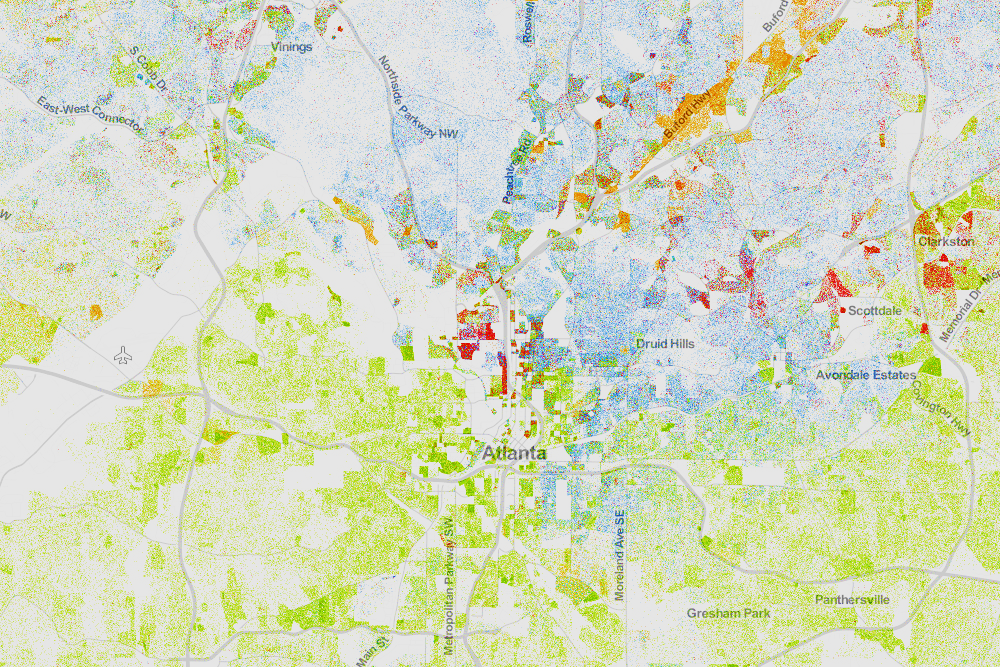 Source: Cable (2013) based on Census 2010 data
Racial Segregation in Sacramento
Whites (blue), Blacks (green), Asians (red), Hispanics (orange)
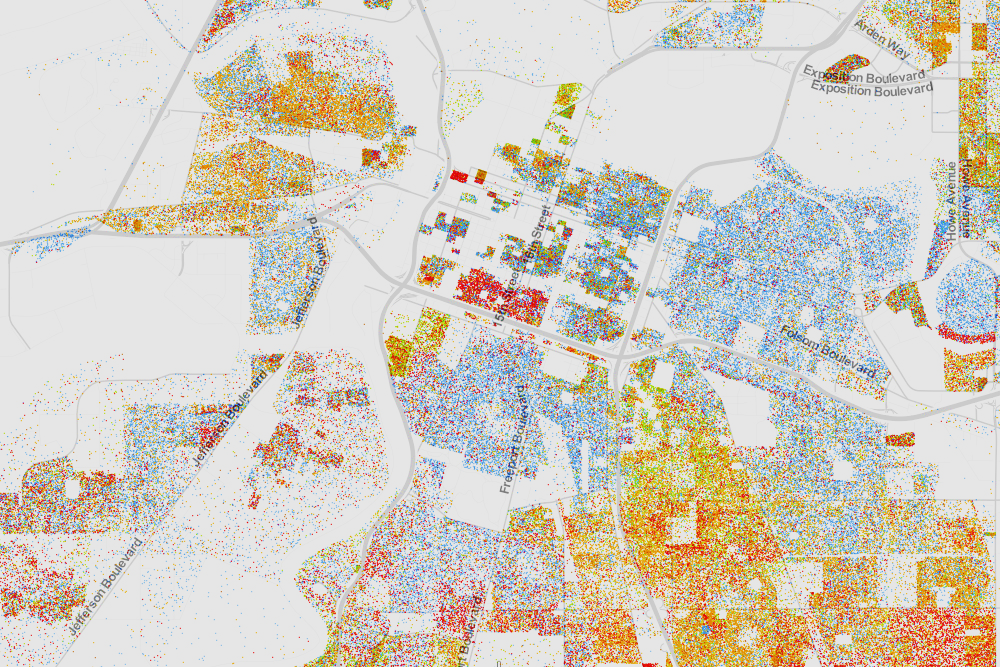 Source: Cable (2013) based on Census 2010 data
Five Strongest Correlates of Upward Mobility
Segregation

Income Inequality

Places with smaller middle class have much less mobility
Five Strongest Correlates of Upward Mobility
Segregation

Income Inequality

School Quality

Higher expenditure, smaller classes, higher test scores correlated with more mobility
Five Strongest Correlates of Upward Mobility
Segregation

Income Inequality

School Quality

Family Structure

Areas with more single parents have much lower mobility
Strong correlation even for kids whose own parents are married
Five Strongest Correlates of Upward Mobility
Segregation

Income Inequality

School Quality

Family Structure

Social Capital

“It takes a village to raise a child”
Putnam (1995): “Bowling Alone”
Part 1Local Area Variation in Upward Mobility
Policies to Improve Upward Mobility
Policy Interest in Increasing Upward Mobility
Recent research has shifted national conversation on poverty to focus on income mobility and the role of childhood environment
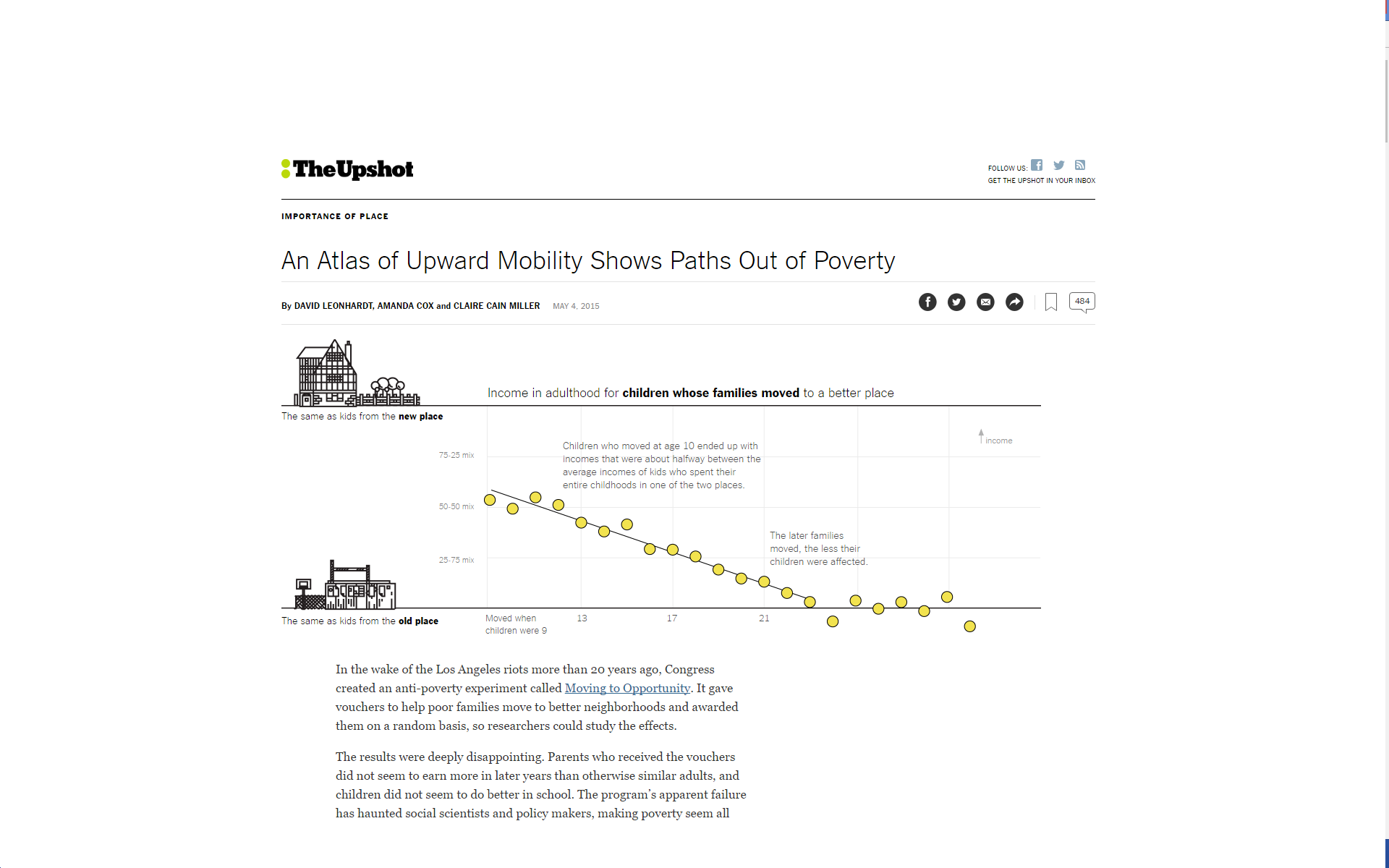 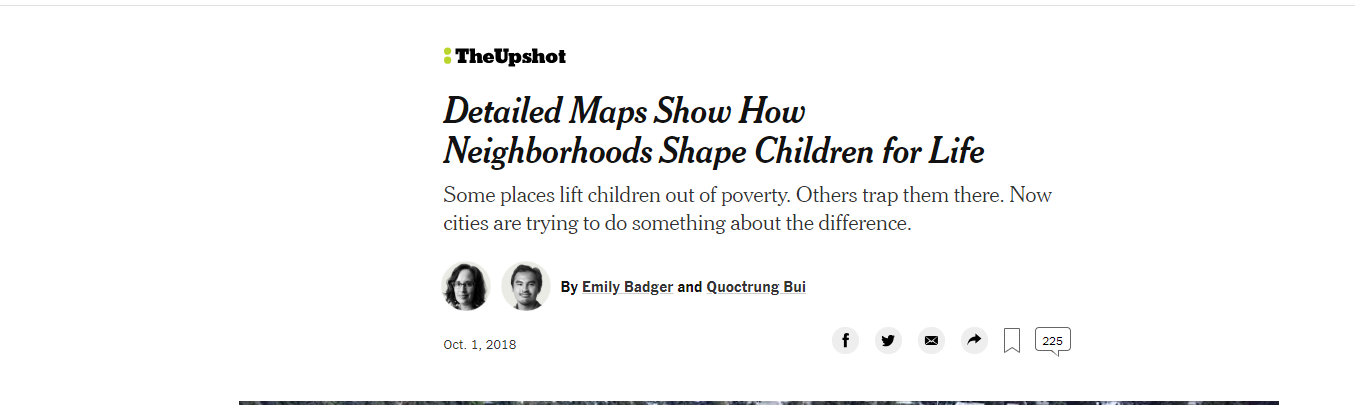 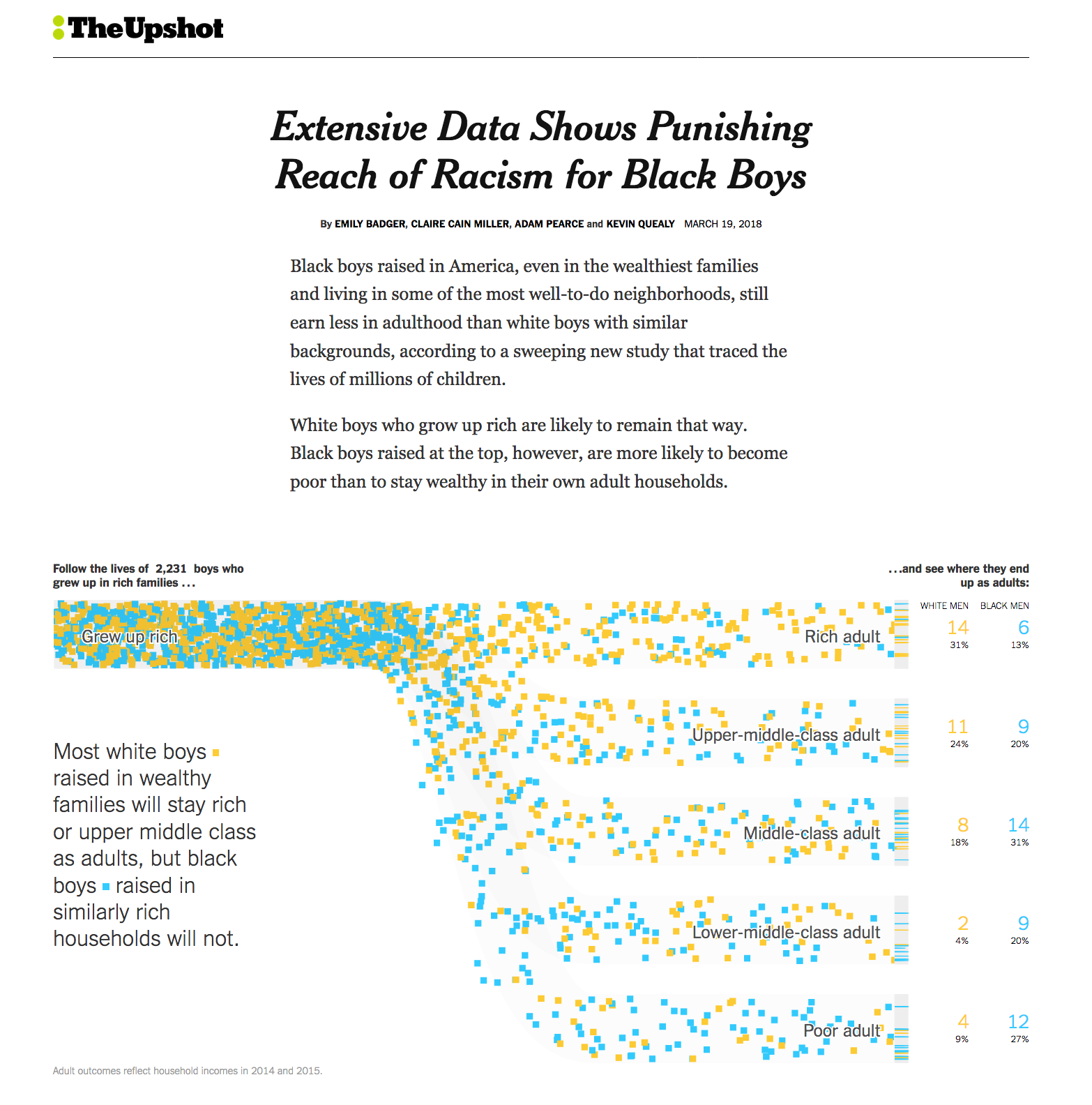 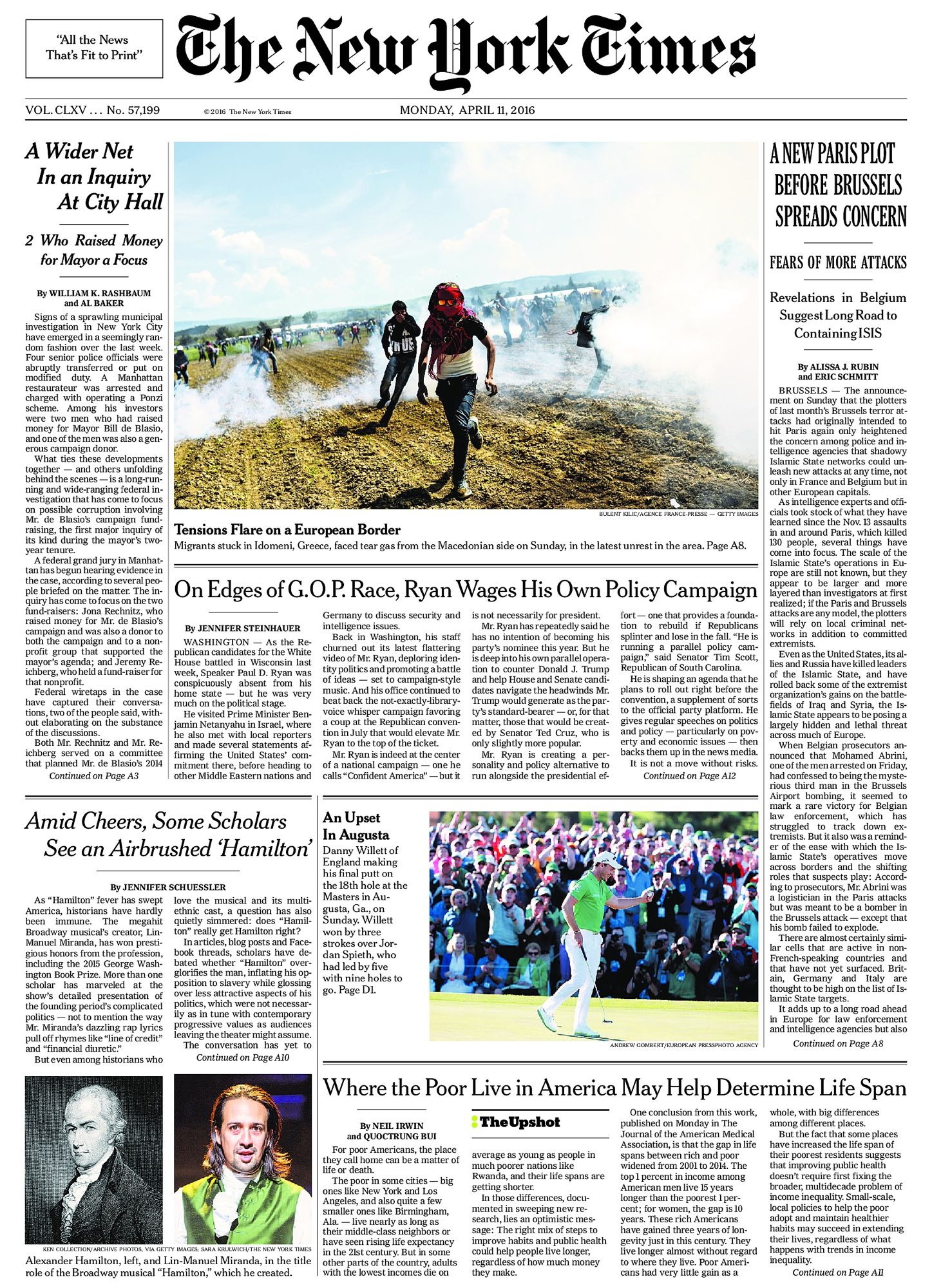 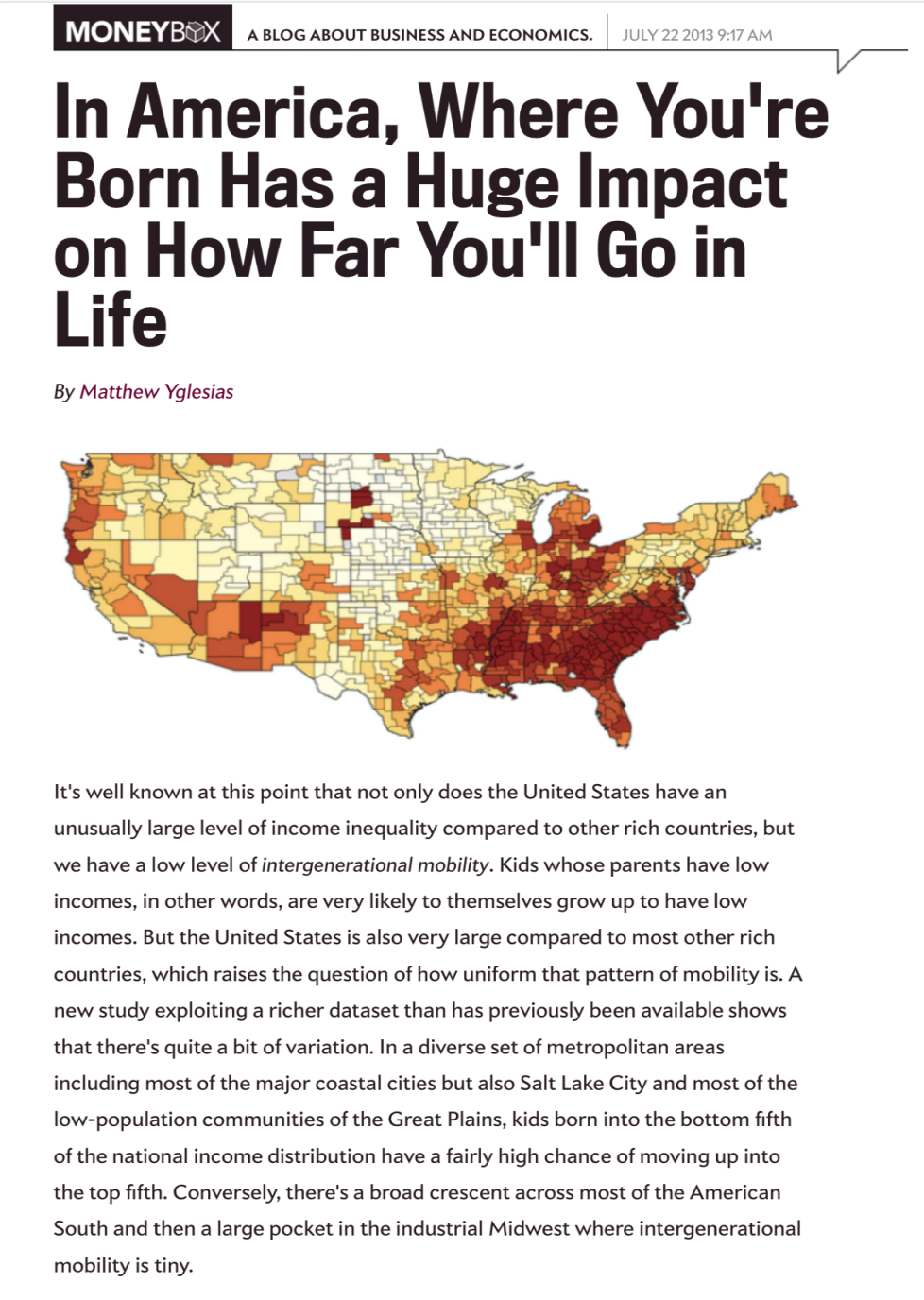 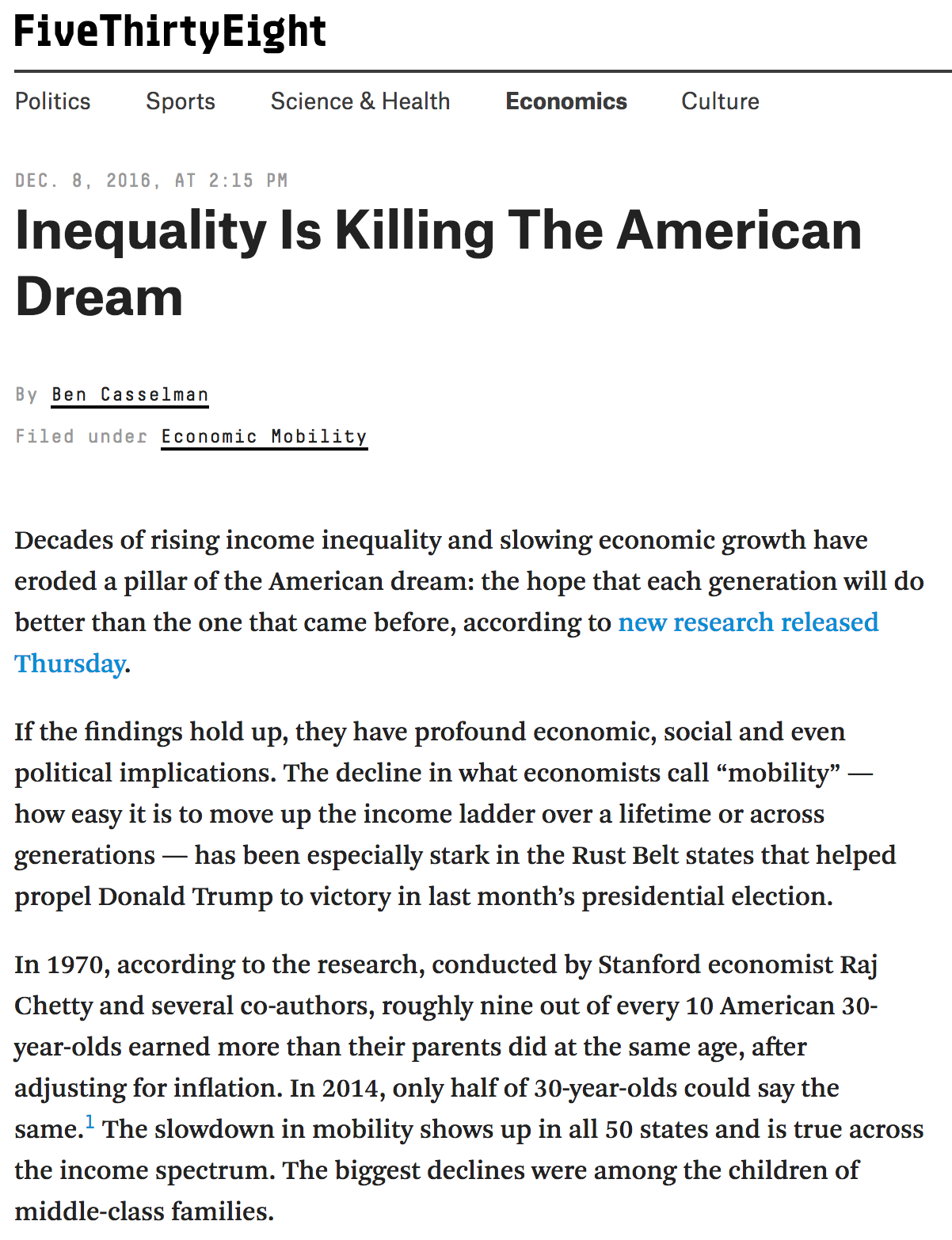 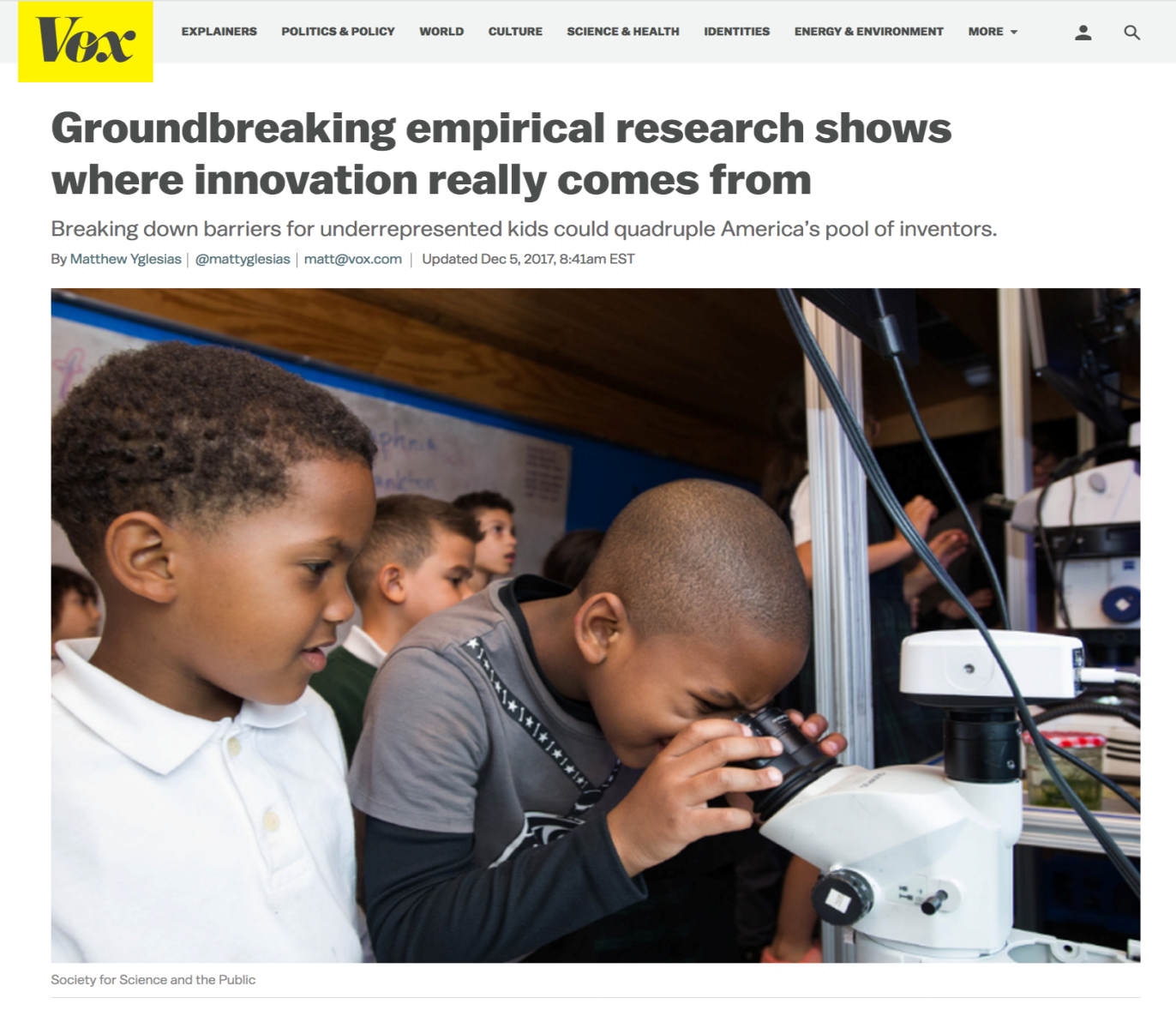 Why are we here?
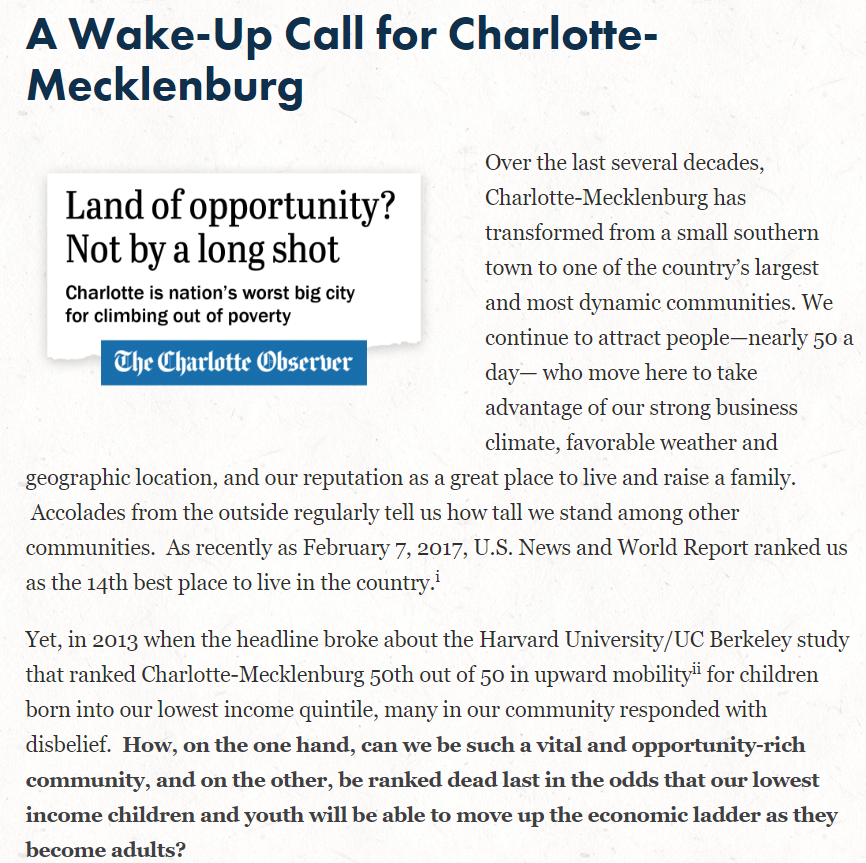 January 25, 2014
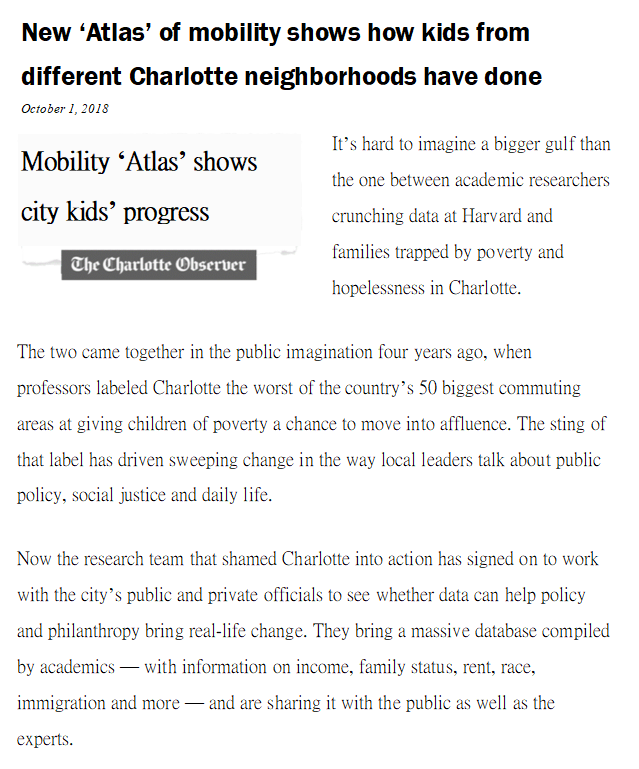 The Geography of Opportunity in Charlotte
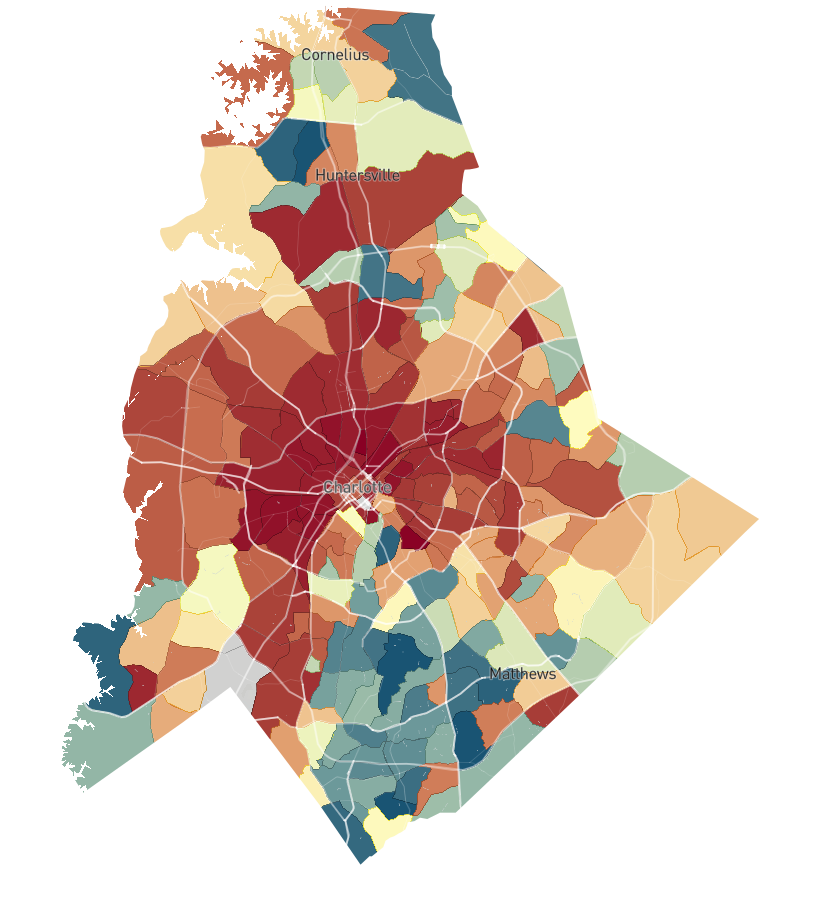 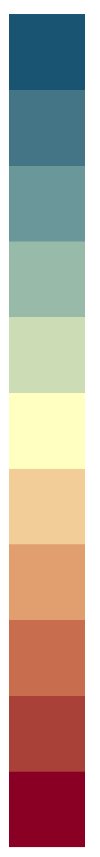 < $16k
$34k
> $56k
Two Approaches to Increasing Upward Mobility
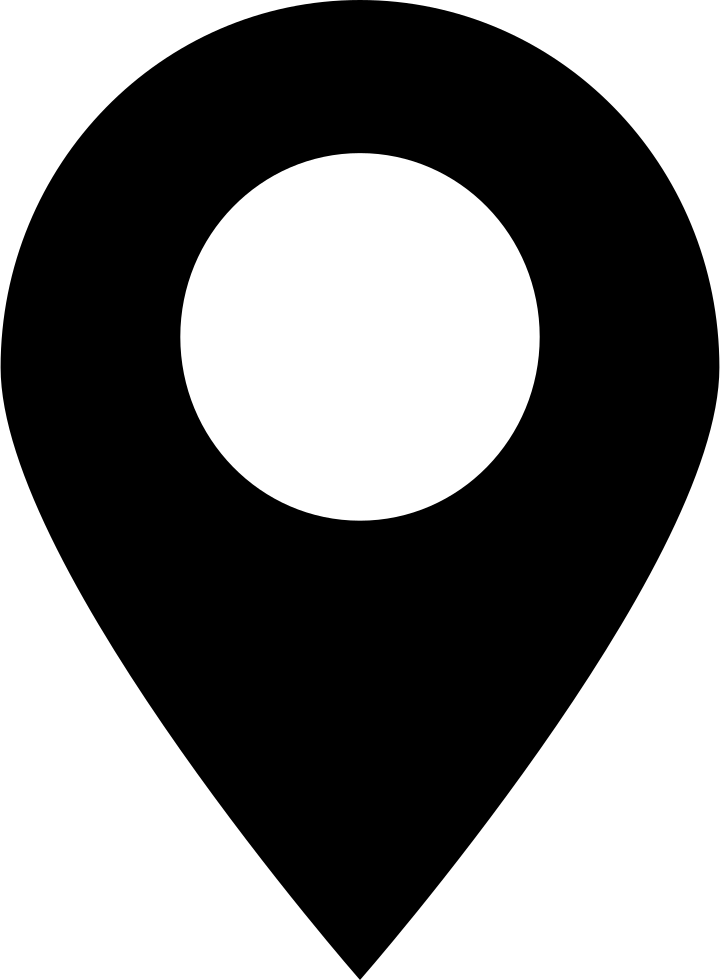 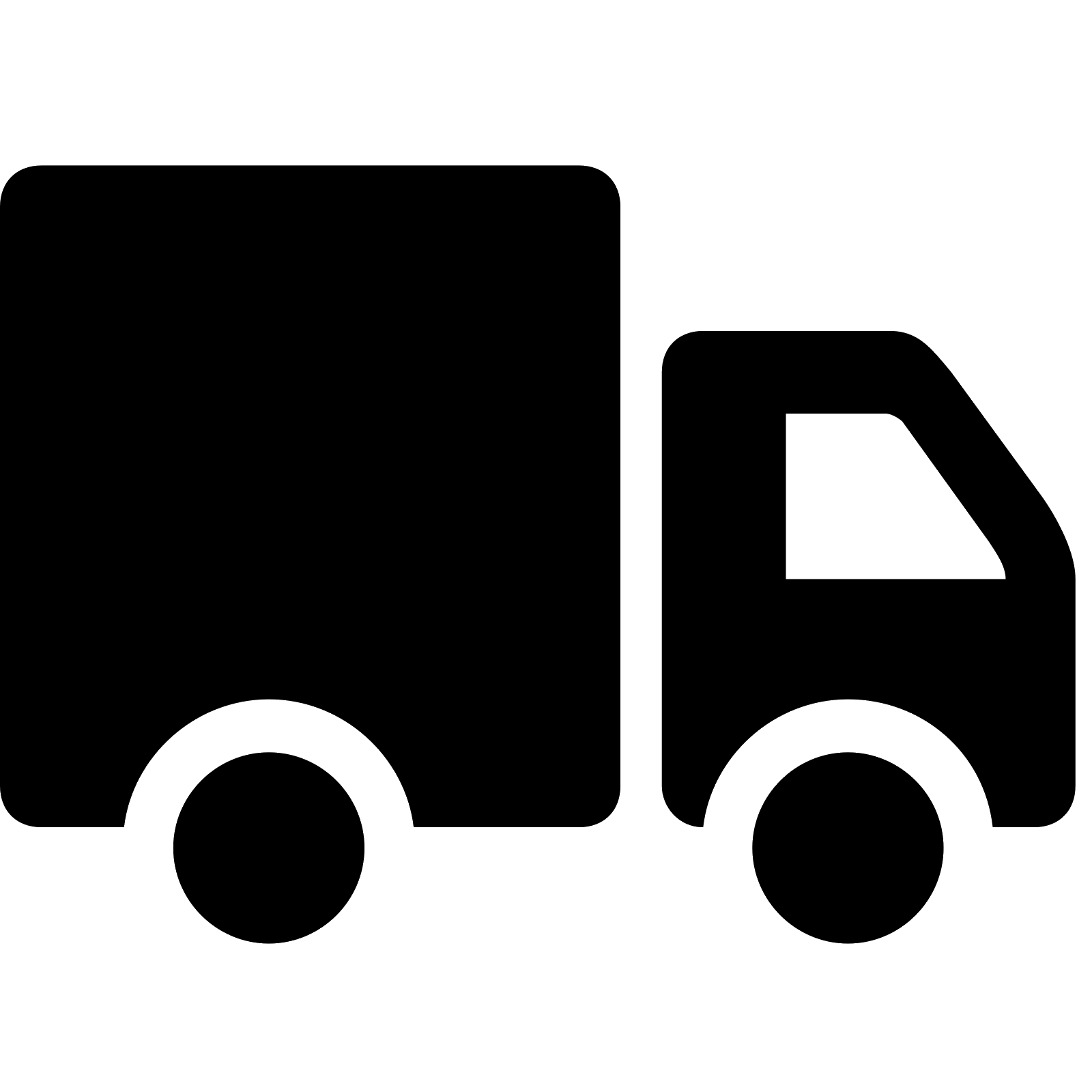 Moving to Opportunity: Provide Affordable Housing in High-Opportunity Areas




Place-Based Investments: Increase Upward Mobility in Low-Opportunity Areas
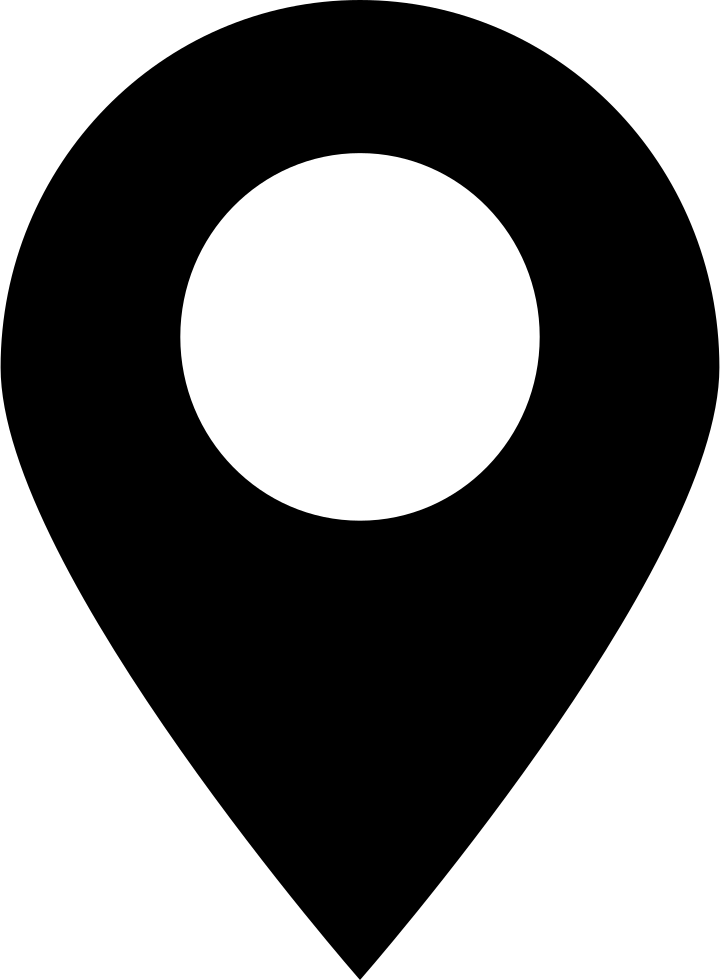 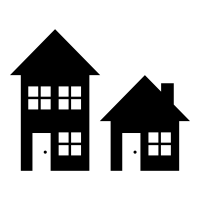 Part 1Local Area Variation in Upward Mobility
Moving to Opportunity
Note: this Section is Based on: Chetty, Hendren, Katz. “The Long-Term Effects of Exposure to Better Neighborhoods: New Evidence from the Moving to Opportunity Experiment” AER 2016
Affordable Housing Policies in the United States
Many potential policies to help low-income families move to better neighborhoods:

Subsidized housing vouchers to rent better apartments

Mixed-income affordable housing developments (LIHTC)

Changes in zoning regulations and building restrictions

Are such housing policies effective in increasing social mobility?

Useful benchmark: cash grants of an equivalent dollar amount to families with children
Affordable Housing Policies
Economic theory predicts that cash grants of an equivalent dollar amount are better than expenditures on housing


Yet the U.S. spends $45 billion per year on housing vouchers, tax credits for developers, and public housing


Are these policies effective, and how can they be better designed to improve social mobility?


Study this question here by focusing specifically on the role of housing vouchers for low-income families
Studying the Effects of Housing Vouchers
Question: will a given child i’s earnings at age 30 (Yi) be higher if his/her family receives a housing voucher?

Definitions:

Yi(V=1) = child’s earnings if family gets voucher

Yi(V=0) = child’s earnings if family does not get voucher

Goal: estimate treatment effect of voucher on child i:

	Gi = Yi(V=1) – Yi(V=0)
Studying the Effects of Housing Vouchers
Fundamental problem in empirical science: we do not observe Yi(V=1) and Yi(V=0) for the same person

We only see one of the two potential outcomes for each child

Either the family received a voucher or didn’t…


How can we solve this problem?

This is the focus of research on causality in statistics
Randomized Experiments
Gold standard solution: run a randomized experiment (A/B testing in the lingo of tech firms)


Example: take 10,000 children and flip a coin to determine if they get a voucher or not


Difference in average earnings across the two groups is the average treatment effect of getting the voucher (average value of Gi)

Intuition: two groups are identical except for getting voucher  difference in earnings capture causal effect of voucher
Importance of Randomization
Suppose we instead compared 10,000 people, half of whom applied for a voucher and half of whom didn’t

Could still compare average earnings in these two groups

But in this case, there is no guarantee that differences in earnings are only driven by the voucher

There could be many other differences across the groups: 

Those who applied may be more educated
Or they may live in worse areas to begin with

Randomization eliminates all other such differences
Non-Compliance in Randomized Experiments
Common problem in randomized experiments: non-compliance

In medical trials: patients may not take prescribed drugs

In voucher experiment: families offered a voucher may not actually use it to rent a new apartment


We can’t force people to comply with treatments; we can only offer them a treatment

How can we learn from experiments in the presence of such non-compliance?
Adjusting for Non-Compliance
Solution: adjust estimated impact for rate of compliance

Example: suppose half the people offered a voucher actually used it to rent a new apartment

Suppose raw difference in earnings between those offered voucher and not offered voucher is $1,000

Then effect of using voucher to rent a new apartment must be $2,000 (since there is no effect on those who don’t move)

More generally, divide estimated effect by rate of compliance:

True Impact = Estimated Impact/Compliance Rate